M-Rate
Рейтинг медийной
активности вузов
март 2023
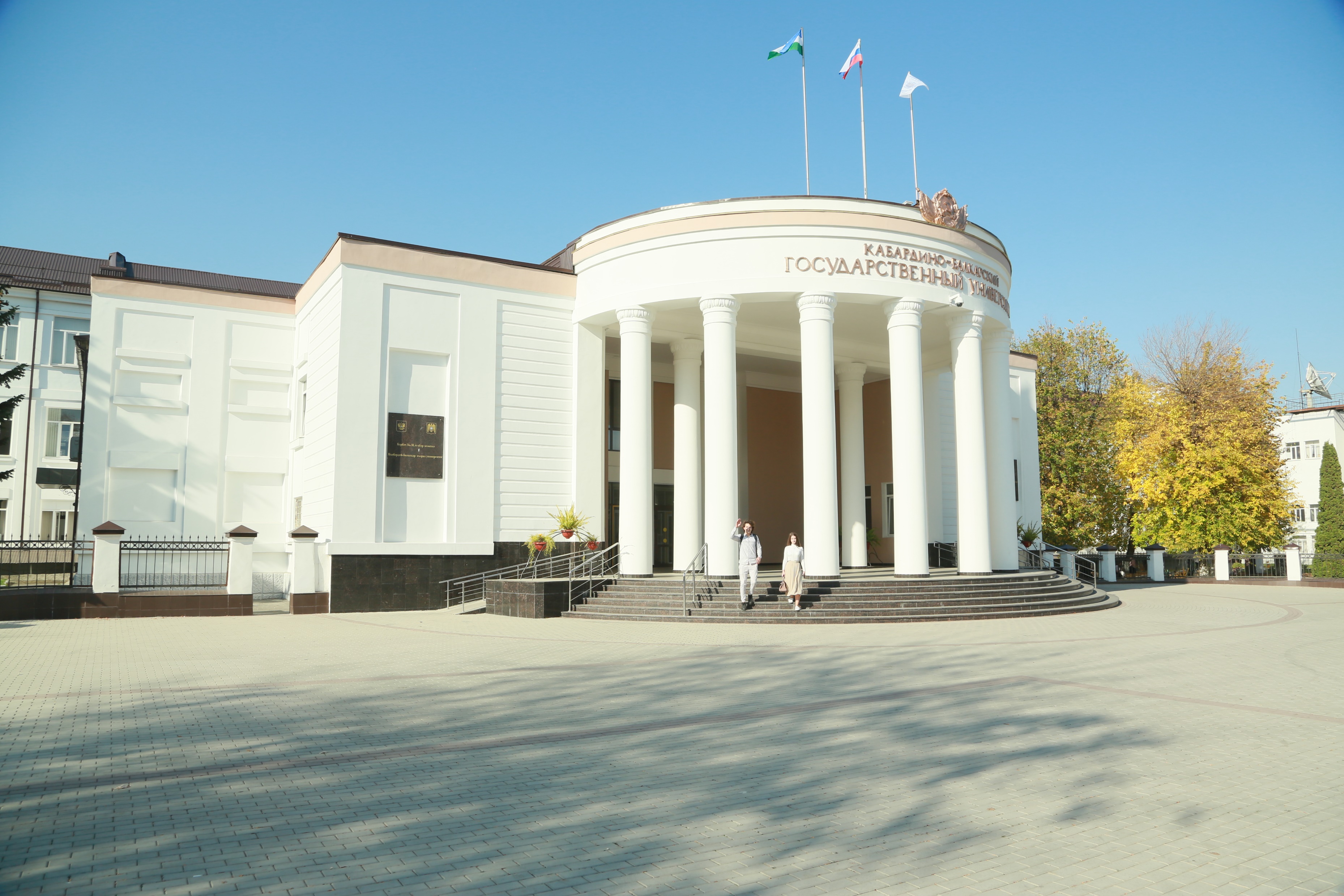 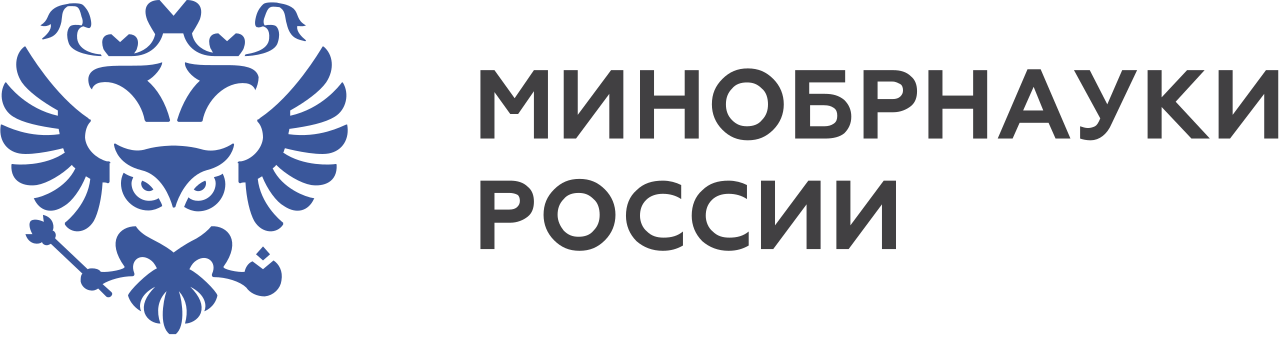